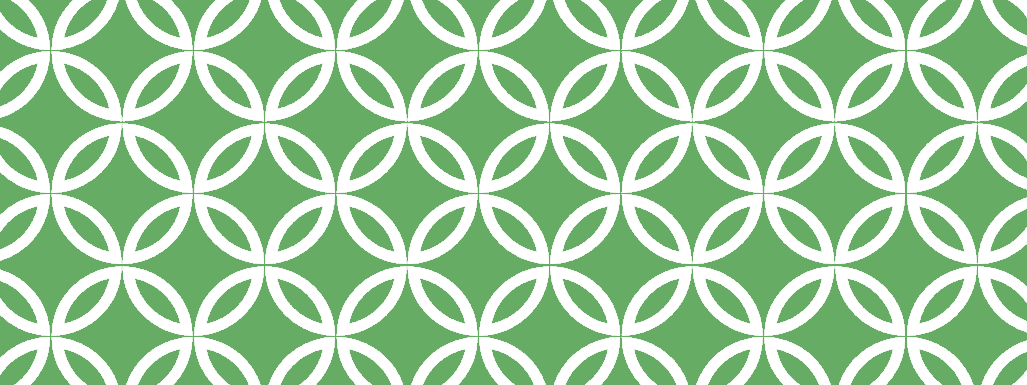 MON STAGE À LA MUTUALITÉ CHRÉTIENNE
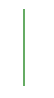 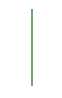 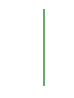 PREMIER EXPOSÉ
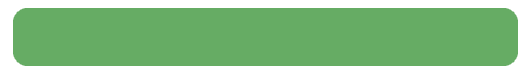 INFORMATIONS GÉNÉRALES
Mutualité chrétienne de Bruxelles : MC Saint-Michel
Elle est située Boulevard Anspach 111-115 à 1000 Bruxelles
Il s’agit du siège central de la Région bruxelloise
Il existe 19 sièges régionaux et près de 150 agences
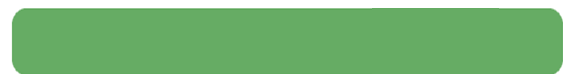 A QUOI SERT UNE MUTUALITÉ ?
En Belgique, tout assuré bénéficie d’une AO et d’une AC
L’AO est la même pour tous : médicaments, médecins, dentistes
L’AC n’est pas la même pour tous : l’offre varie selon les mutualités
Elle sert à rembourser tous les frais non pris en charge par l’AO
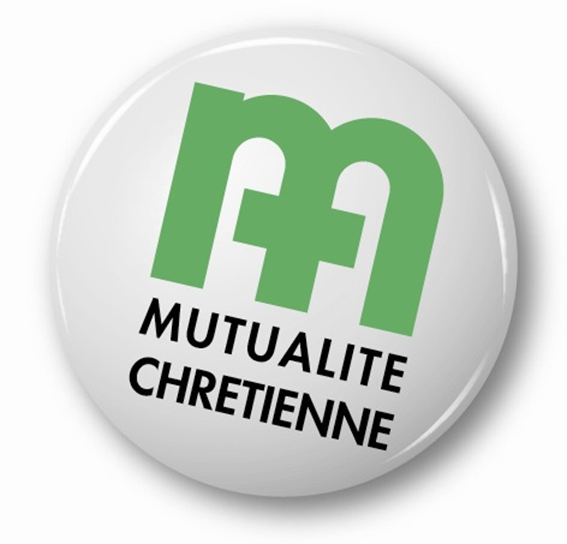 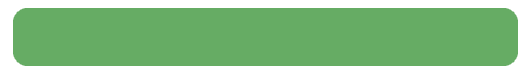 HISTORIQUE ET ÉVOLUTION
Période d’industrialisation : nécessité de création d’un système de protection sociale 
1906 : L’Alliance nationale des Mutualités chrétiennes est reconnue par l’arrêté royal
De fil en aiguille, les Mutualités chrétiennes se sont développées partout en Belgique
Elles offrent à présent une multitude de services qui se sont nés au fur et à mesure
Par exemple : J&S, Altéo, En Marche, Infor Santé
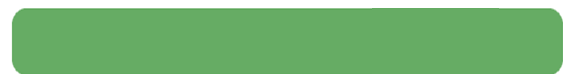 POSITIONNEMENT ET PUBLIC CIBLE
Public cible : les jeunes familles, les jeunes parents, les bébés
Leur positionnement est basé principalement sur la solidarité 
Elle mise sur le côté partenaire santé et sur l’image sympathie
Valeurs prônées : l’équité, l’écoute, l’information avant tout
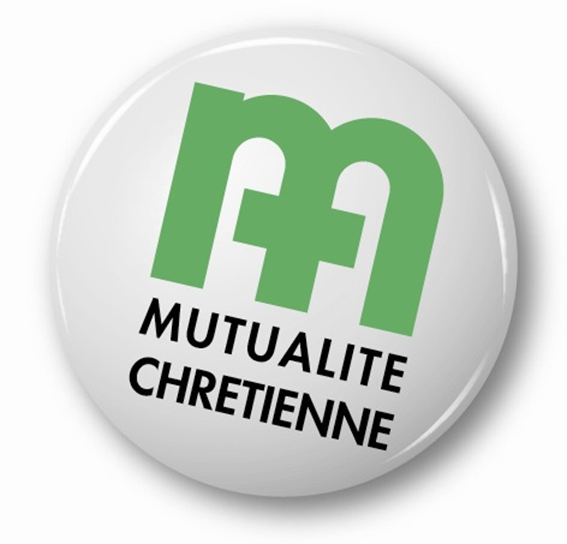 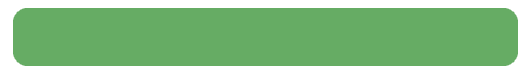 LES ACTIVITÉS DE COMMUNICATION
Télémarketing : recrutement de membres et informations par téléphone
Promotion d’activités et promotion de campagnes : en interne et en externe
Diffusion d’outils crées par la MC à des professionnels : brochures, livrets, jeux
Organisation d’évènements liés au bien-être : flyers, affiches, roll-up, beach flags 
Rédaction et diffusion d’un journal interne et d’un journal externe pour les membres
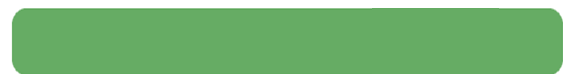 QUELS SONT LE(S) BUT(S) DE CELLES-CI ?
Faire connaître et faire adhérer
Promotion de la santé à travers de nombreuses activités
Ex : organisation d’ateliers, conférences (thème du bien-être)
En interne : créer une cohésion et adopter un esprit solidaire
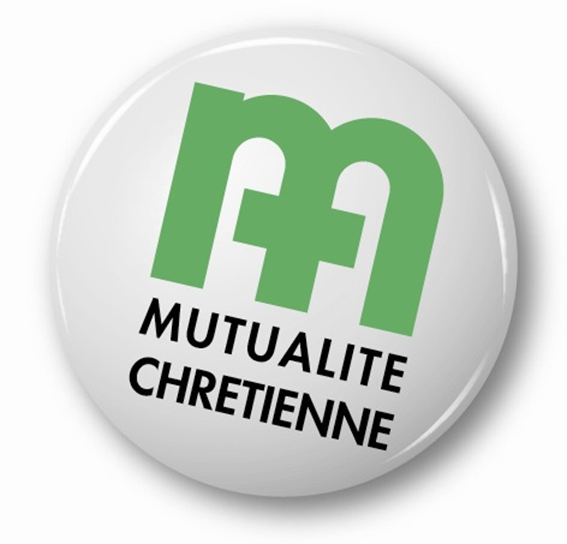 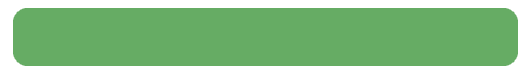 OUTILS UTILISÉS ET STRATÉGIE
Pouvoir communiquer et diffuser l’information sur tous les supports possibles de com’
Buts principaux : toucher tous les publics et surtout bien cibler les envois qui sont faits
Supports classiques : campagnes d’affichage, spot radio, courriers ciblés, salons
Supports médias : e-mailings, réseaux sociaux, site internet, newsletter
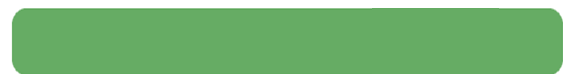 ÉVALUATION ET FEED-BACK
Réseaux sociaux : sur base des statistiques disponibles
E-mailings et newsletters : utilisation du programme Measuremail
Pour toutes les activités, évènements : récolte d’avis et listing présences
Rédaction d’un feed-back détaillé pour chaque activité organisée
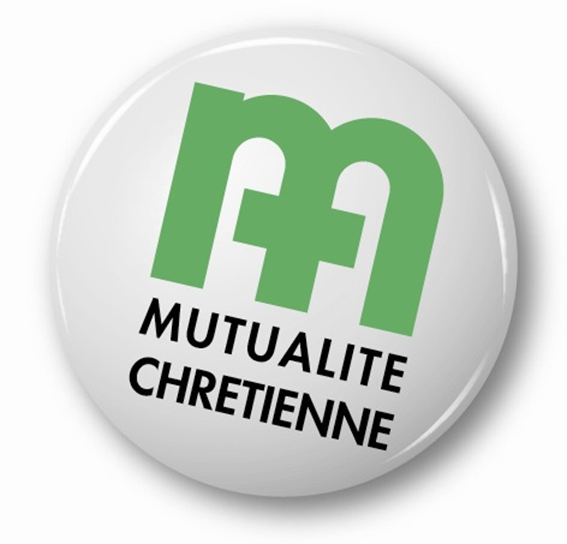 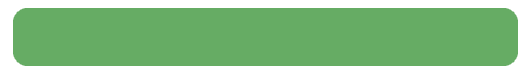 ANALYSE D’UN MÉTIER DE LA COMMUNICATION
COLLABORATRICE COMMUNICATION-PRESSE
Au sein du service qui regroupe aussi le marketing et la promotion de la santé 
Rédaction, relecture et correction de tous types de contenus 
Transmission et vulgarisation d’informations aux membres MC
Supports variés : journal, flyers, brochures, site internet, courriers, etc
Promotion d’évènements : envoi d’invitations, création du formulaire en ligne et listing
Garante de la cohérence stylistique : respect de la charte graphique et typographie

Qualités rédactionnelles : bon orthographe, savoir s’exprimer clairement
Prise d’initiatives : être créatif, faire les bons choix communicationnels
Qualités diverses : être disponible, flexible, à l’écoute, aimer collaborer
Remise en question constante : se renouveler, rester curieux, se former
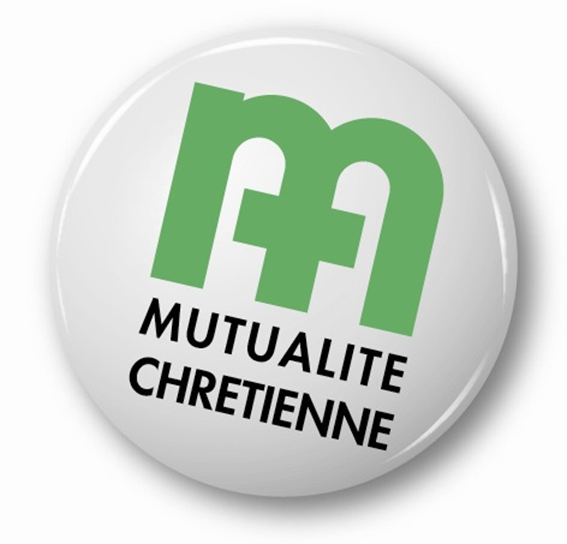 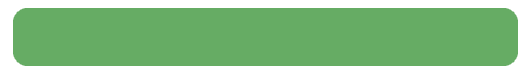 MON APPRENTISSAGE
Service communication, marketing et promotion de la santé : équipe de sept personnes
Deux professionnelles de la communication à mes côtés : Pascale et Aurelia
L’équipe est sous la responsabilité d’une attachée de direction (réunions fréquentes)
J’ai l’occasion de toucher à pleins d’aspects de la com’ : en interne et en externe
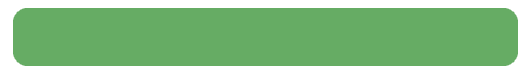 PREMIÈRES RÉALISATIONS
Promotion de la nouvelle campagne « jepenseaussiàmoi.be »
Organisation d’une conférence et rédaction du feed-back
Rédaction d’articles pour le journal interne
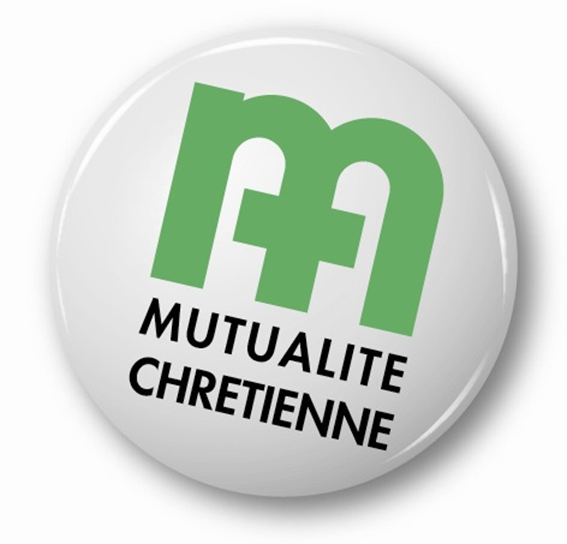